Игра «Коми орнамент»
Автор : Орлова Галина Валерьевна
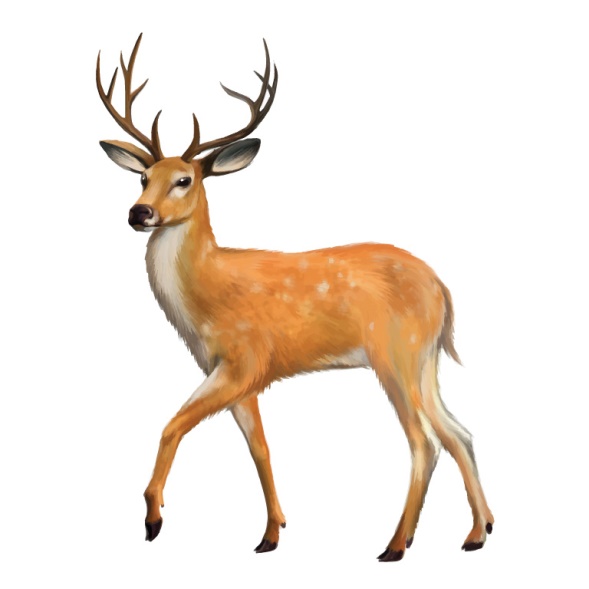 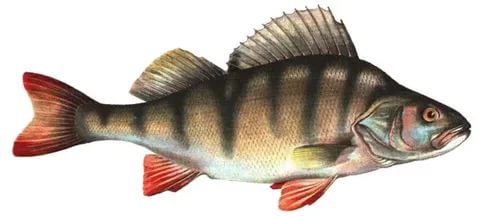 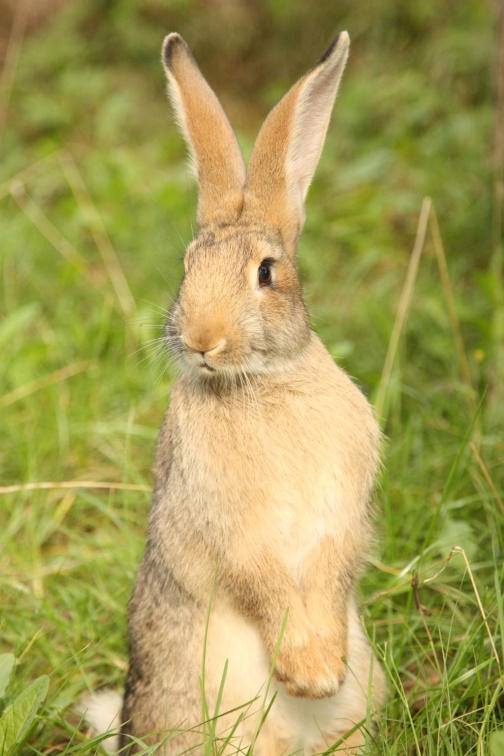 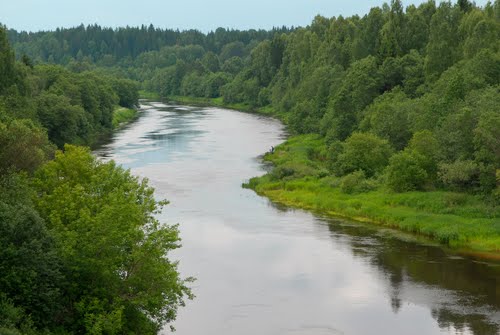 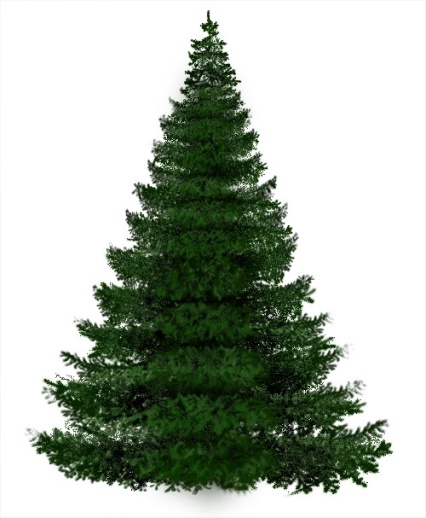 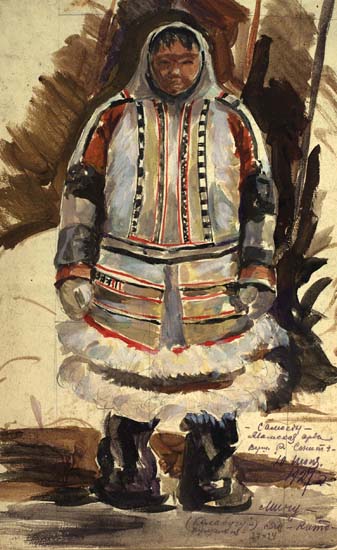 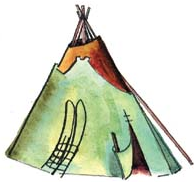 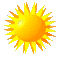 Кто?
Что?
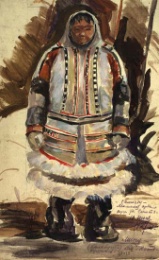 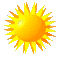 Кто?
Что?
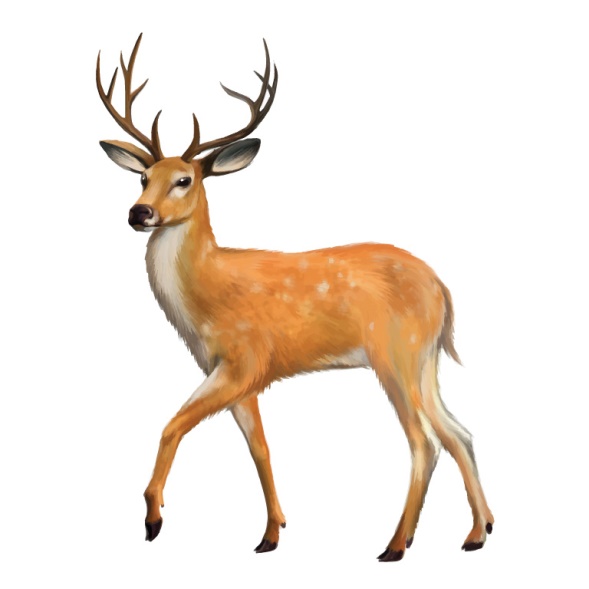 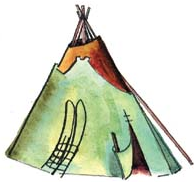 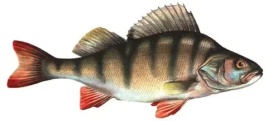 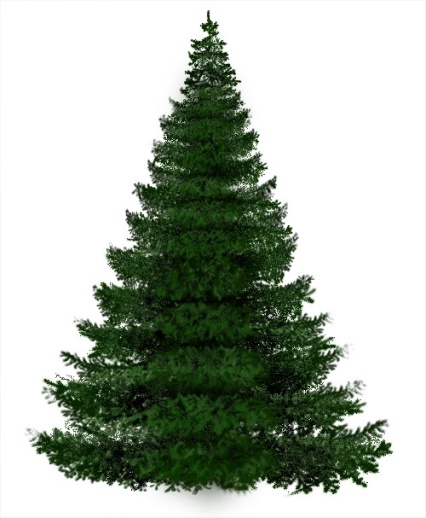 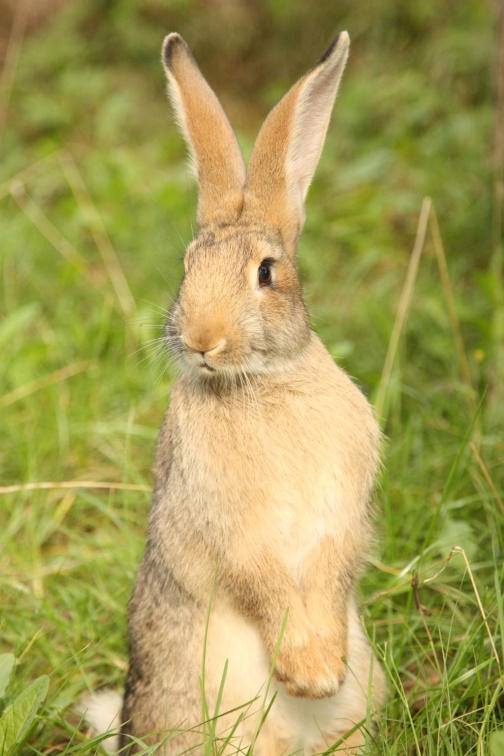 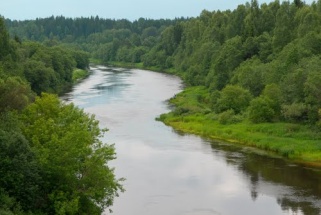